Comparing
Play-Doh & Silly Putty
5th Grade Unit 2
Goals:
I can use the steps for comparing.

I can use information from a text to help me compare.
What do you know about these items?
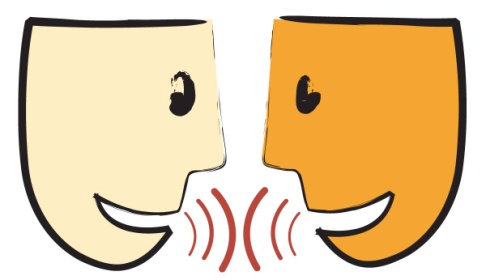 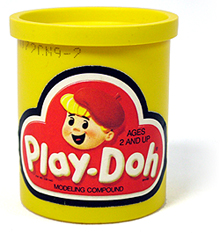 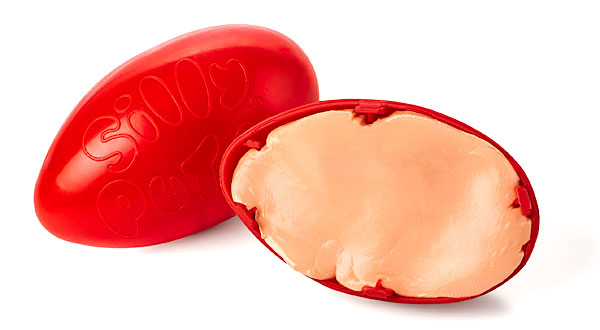 [Speaker Notes: Access Student’s Prior Knowledge
Turn and Talk- “What do you know about these items?”]
Steps for Comparing

I find the items to compare

I choose the features to compare the items

I tell how the items are the same or different
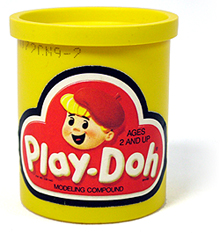 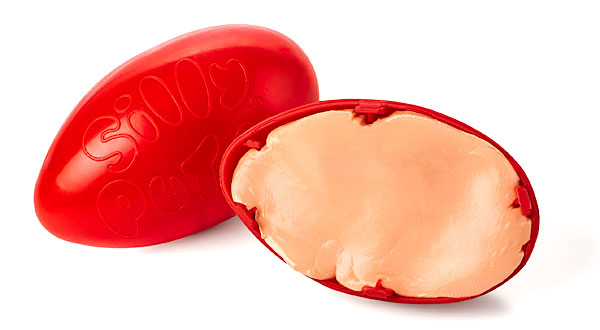 [Speaker Notes: New Information-
Introduce the steps for comparing
Click – for step 1]
Steps for Comparing

I find the items to compare

I choose the features to compare the items

I tell how the items are the same or different
[Speaker Notes: New Information-
Step 2
“we are going to use a note taking template to gather information about the features we want to compare.]
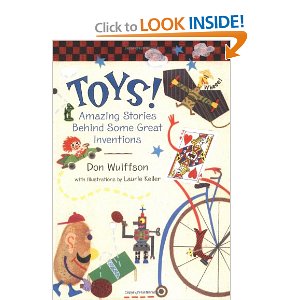 Select a passage to read.
(1/2 the class needs to read about Play-Doh, and the other half Silly Putty)
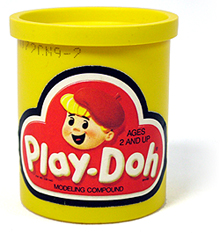 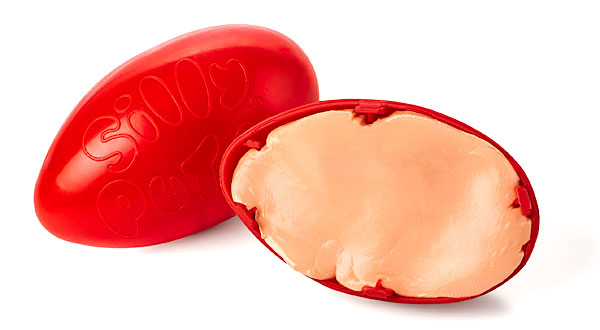 Play-Doh  pg. 102-105

Silly Putty pg. 33- 39
[Speaker Notes: New information-
Read to learn about Play-Doh & Silly Putty
Complete the note-taking template.]
[Speaker Notes: Students read and take notes]
Complete Class Chart
[Speaker Notes: Application-
Complete the class chart-]
Steps for Comparing

I find the items to compare

I choose the features to compare the items

I tell how the items are the same or different
Write a paragraph about how Play-Doh and Silly Putty are the same and a paragraph about how they are different.
[Speaker Notes: Application
Have students write a paragraph about how the items are the same and a paragraph about how the items are different.]
Goals:
I can use the steps for comparing.

I can use information from a text to help me compare.
[Speaker Notes: Revisit the goals.]